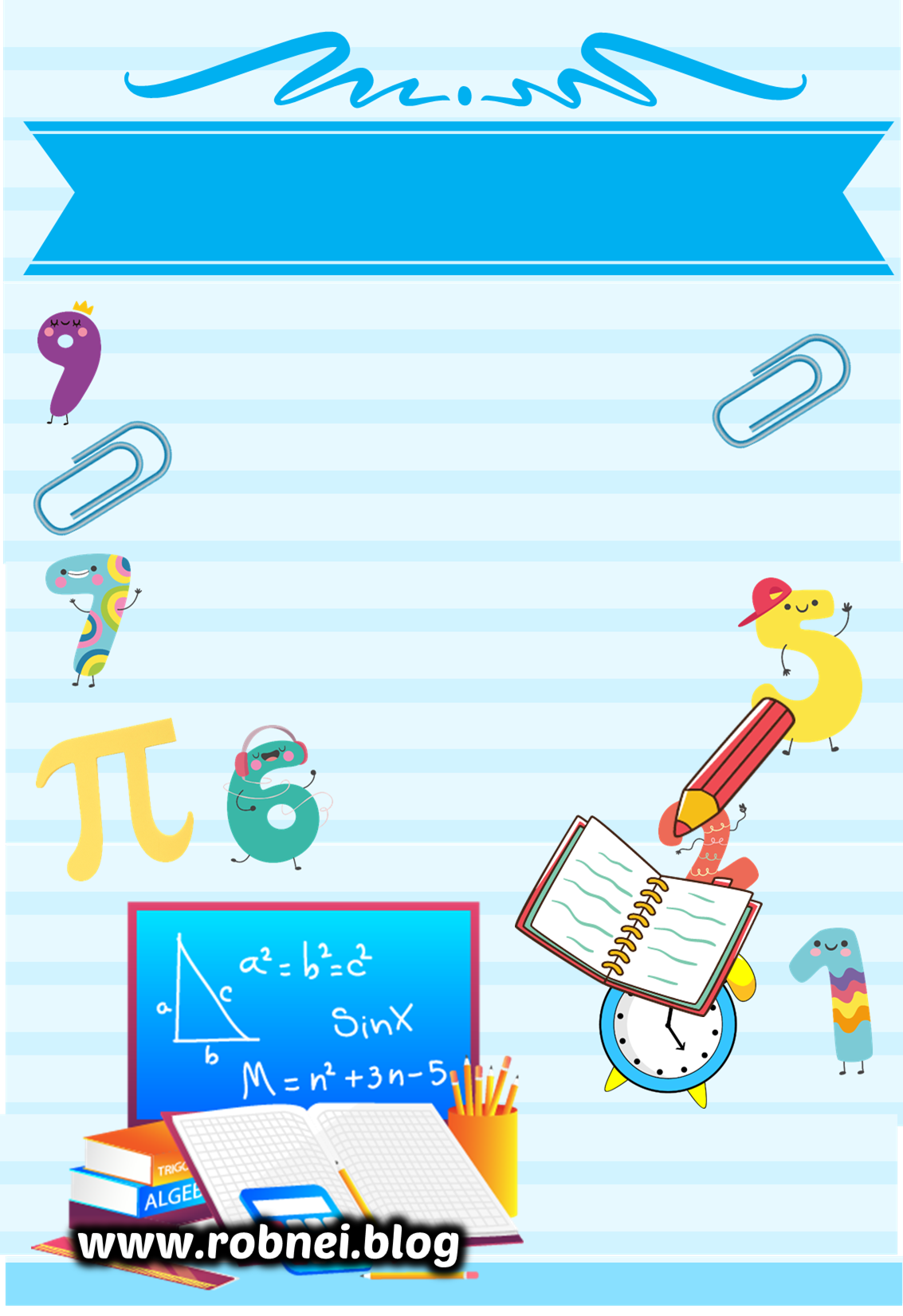 ALGEBRA
Estudiante:
Eduardo
Neira Quispe
Tercero
a
2024
[Speaker Notes: Mas archivos editables en www.robnei.blog]